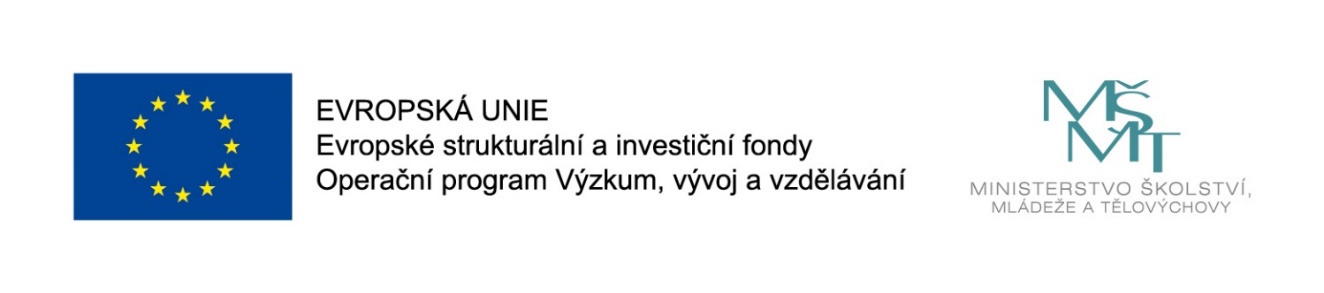 Názevprezentace
Prezentace předmětu:
Podnikání na Internetu

Vyučující:
doc. Mgr. Petr Suchánek, Ph.D.
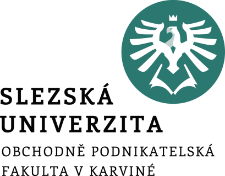 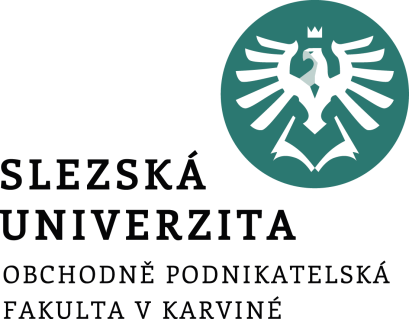 Podnikání na Internetu
Přednáška 7
doc. Mgr. Petr Suchánek, Ph.D.
ERP (Enterprise Resource Planning)
Enterprise Resource Planning - plánování podnikových zdrojů.
Učel ERP
sjednotit dílčí podnikové funkce na úrovni celého podniku („Enterprise“) - aplikace „celopodnikové“, - do jedné aplikace sdílející společnou datovou základnu.
ERP - jádro informačního systému
je zdrojem dat i pro ostatní typy aplikací (vytváří a udržuje databáze produktů pro katalogy zboží na www stránkách společnosti, databáze zákazníků pro účely CRM aplikací, .. na druhé straně aplikace e-Businessu zajišťují data pro aktualizace objednávek, fakturace, … , např. na základě vstupů z www, Systémové pojetí podnikového hospodářství.
3
[Speaker Notes: csvukrs]
ERP (Enterprise Resource Planning)
ERP odkazuje na automatizaci a integraci základních činností společnosti, které jim pomůžou se zaměřit na efektivitu a zjednodušení úspěchu.
ERP má oproti neintegrovaným systémům, dvě hlavní přednosti: 
sjednocený celopodnikový pohled na vše, co se v různých divizích odehrává;
společnou podnikovou databázi, sdružující a uchovávající veškerá podniková data.
Je informační systém, který integruje a automatizuje velké množství procesů souvisejících s produkčními činnostmi podniku.
4
[Speaker Notes: csvukrs]
ERP (Enterprise Resource Planning)
5
[Speaker Notes: csvukrs]
ERP (Enterprise Resource Planning)
Zaměstnanci
nábor;
docházkový systém (sledování přesčasů, nastavení přístupových práv);
výkazy práce;
mzdy;
zaměstnanecké výhody;
školení;
sledování výkonu;
sledování výdajů zaměstnance;
hodnocení zaměstnanců;
sledování kariéry;
přehled know-how zaměstnance;
porady;
samoobslužný informační portál pro zaměstnance;
personální plánování;
výkazy potřebné pro státní instituce;
další…
6
[Speaker Notes: csvukrs]
ERP (Enterprise Resource Planning)
Dodavatelé a nákup
přehled nákupů a dodavatelů;
přehled komunikace;
sdílení dokumentů s dodavateli;
hodnocení nabídek;
hodnocení dodavatelů;
kombinování zdrojů (různých dodavatelů);
objednávky (vytváření, schvalování, sledování, elektronické zaslání dodavateli);
další…
7
[Speaker Notes: csvukrs]
ERP (Enterprise Resource Planning)
Logistika
doprava (plánování, objednávání u dodavatelů, sledování vlastních vozů, evidence a provozní deníky, knihy jízd, komunikace s čerpacími stanicemi, silniční daň);
sklady (evidence zásob, správa skladovacích míst, balení, operace příjmu a výdeje, podpora čárových kódů a RFID, automatické generování objednávek);
celnice (celní sklady, celní režimy);
další...
8
[Speaker Notes: csvukrs]
ERP (Enterprise Resource Planning)
Výroba
tvorba prognóz;
plánování (se zřetelem např. na kapacitu pracovníků a strojů, dostupnost nástrojů, materiálu a komponent, kapacitu skladů, externí kooperace apod.);
správa technických podkladů (popisy výrobků, výkresy, postupy);
podpora výroby/úpravy na zakázku;
projektové výroby a výroby na sklad;
řízení a synchronizace výrobních procesů i v různých lokalitách;
konfigurátory výrobků;
kalkulace;
sledování průběhu výroby;
řízení jakosti;
údržba výrobních kapacit;
další…
9
[Speaker Notes: csvukrs]
ERP (Enterprise Resource Planning)
Projekty
projektová dokumentace;
řízení projektů
termíny;
činnosti;
zdroje;
subdodávky;
sledování vytížení/volné kapacity zdrojů;
sledování postupu projektu;
finanční řízení projektu;
řízení rizik;
sledování projektů ve více firmách;
další…
10
[Speaker Notes: csvukrs]
ERP (Enterprise Resource Planning)
Prodej
distribuční systém;
maloobchod (propagace, doplňování zboží, analýza prodeje, pokladní terminály);
e-shop;
mobilní prodej;
prodejní dokumenty;
cenové kalkulace/slevy;
rezervace;
přehled nabídek;
sledování prodejních týmů;
sledování servisních smluv...
11
[Speaker Notes: csvukrs]
ERP (Enterprise Resource Planning)
Marketing
segmentace trhu;
marketingové akce (a analýza akcí);
direct mailing;
podpora tvorby katalogů produktů;
sledování konkurence;
analýza příležitostí;
další...
12
[Speaker Notes: csvukrs]
ERP (Enterprise Resource Planning)
Zákazníci
analýza chování zákazníků (spokojenost, potenciál pro nákup dalších produktů);
získávání zákazníků;
podpora marketing;
plánování/sledování kontaktů s klienty;
správa odpovídajících dokumentů;
kontaktní centrum;
servis;
další...
13
[Speaker Notes: csvukrs]
ERP (Enterprise Resource Planning)
Účetnictví
vnitropodnikové;
daňové;
faktury;
celní deklarace;
DPH;
Intrastat;
cizí měny;
přístup k internet banking;
tisk platebních poukázek;
další...
14
[Speaker Notes: csvukrs]
ERP (Enterprise Resource Planning)
Majetek
krátkodobý a dlouhodobý;
umístění a inventarizace majetku (včetně podpory čárových kódů);
odpisy;
analýzy;
další...
15
[Speaker Notes: csvukrs]
ERP (Enterprise Resource Planning)
Správa dokumentů
příjem (v elektronické i papírové podobě/skenování) dokumentů;
archivace dokumentů;
vyhledávání;
možnost opatřit papírové dokumenty čárovými kódy;
správa oficiálních šablon dokumentů;
další...
16
[Speaker Notes: csvukrs]
ERP (Enterprise Resource Planning)
další funkce
branžová řešení řešící specifické požadavky různých odvětví podnikání;
správa IT (správa událostí, správa konfigurací, řešení problémů, řízení změn);
mobilní přístup k datům, správa portfolia projektů (analýza, zajišťování zdrojů, synchronizace);
správa portfolia projektů (analýza, zajišťování zdrojů, synchronizace);
řízení shody a rizik (audit souladu s právními rámci a určenými standardy, analýza externích rizik, analýza bezpečnosti dat);
komunikace s dalším softwarem (EDI, propojení s emailovým systémem, s kancelářským balíkem);
konstrukční systémy CAD;
elektronické publikační systémy...
17
[Speaker Notes: csvukrs]
ERP (Enterprise Resource Planning)
18
[Speaker Notes: csvukrs]
Odkazy
https://www.systemonline.cz/erp/eshop-v-erp-systemu-proc-ne-z.htm
https://www.k2.cz/cs/k2-e-shop-1
https://www.vegadesign.cz/sluzby/60-napojeni-na-erp-systemy
https://www.erpforum.cz/erp-trendy-66.html
19
[Speaker Notes: csvukrs]
Děkuji za pozornost

Otázky?
20
[Speaker Notes: csvukrs]